Spectroscopic Studies: Galactic Disk Populations
Bacham E. Reddy
Indian Institute of Astrophysics
              Bengaluru
30 August 2011, 03:00 PM
  Feeding the Giants: ELTs in the era of surveys
The Milky Way galaxy: formation Scenarios
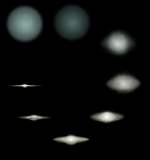 Monolithic collapse of a proto-galactic  cloud

Signatures: continuity in the kinematic and chemical properties of its  constituents.
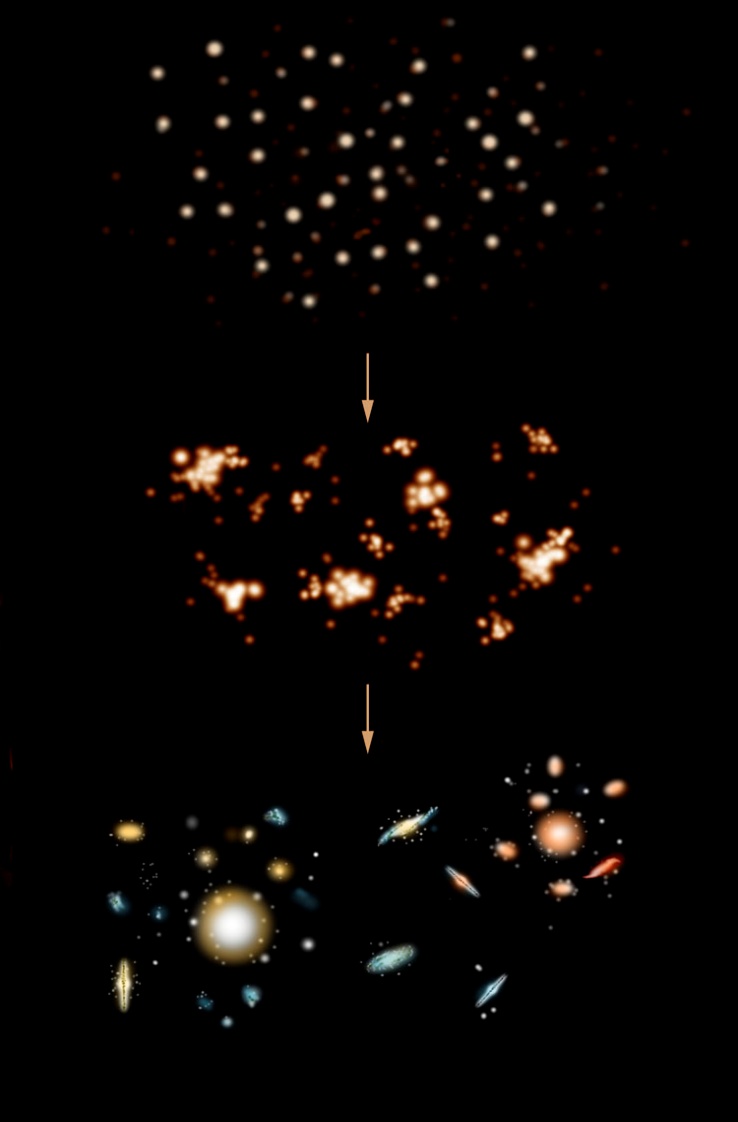 Hierarchical formation (through multiple mergers) in Lambda CDM models.


Signatures: discontinuity in the kinematic and
chemical properties of its constituents
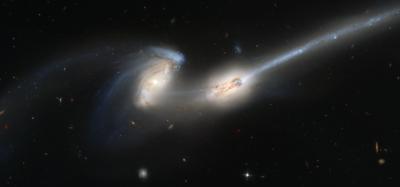 Chemodynamics of the Galaxy: Ingredients
Photometry

     scale lengths, scale heights, number densities etc
Astrometry
Distances, proper motions, radial velocities
                                  
     kinematic motions, orbital parameters
              (U, V, W)   ,    (Rm, e, |Z|)
Chemical tagging
   High resolution spectra of samples of stars

    Derivation of abundances of elements of
    different nucleosynthesis history
Setting the stage
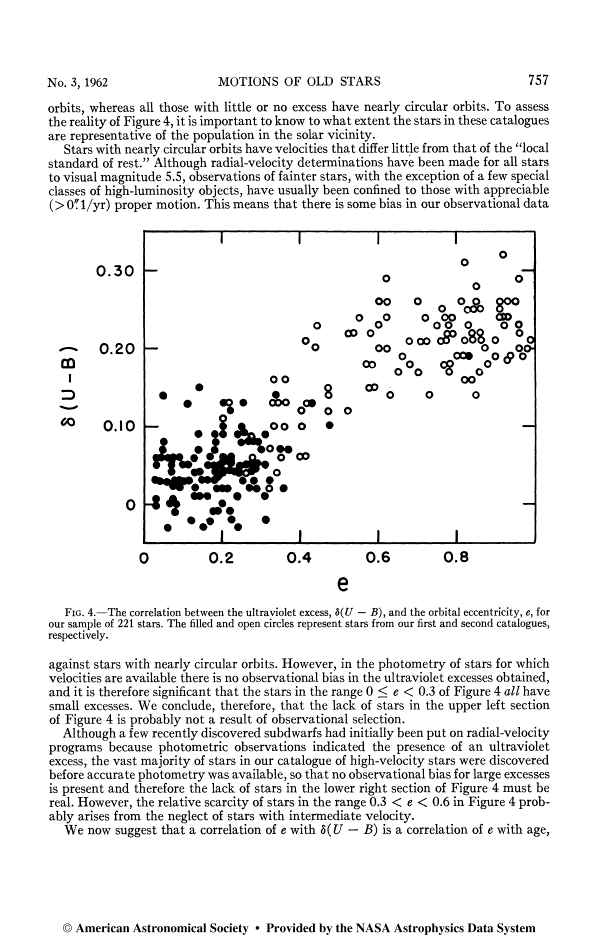 “The stars with the largest excess 
are moving in highly elliptical
 orbits, whereas stars with little/no
 excess move in circular orbits”
Rapid collapse model for
the Galaxy formation
Eggen, Lynden-Bell and
Sandage (1962)
The Thick Disk in the Milky Way
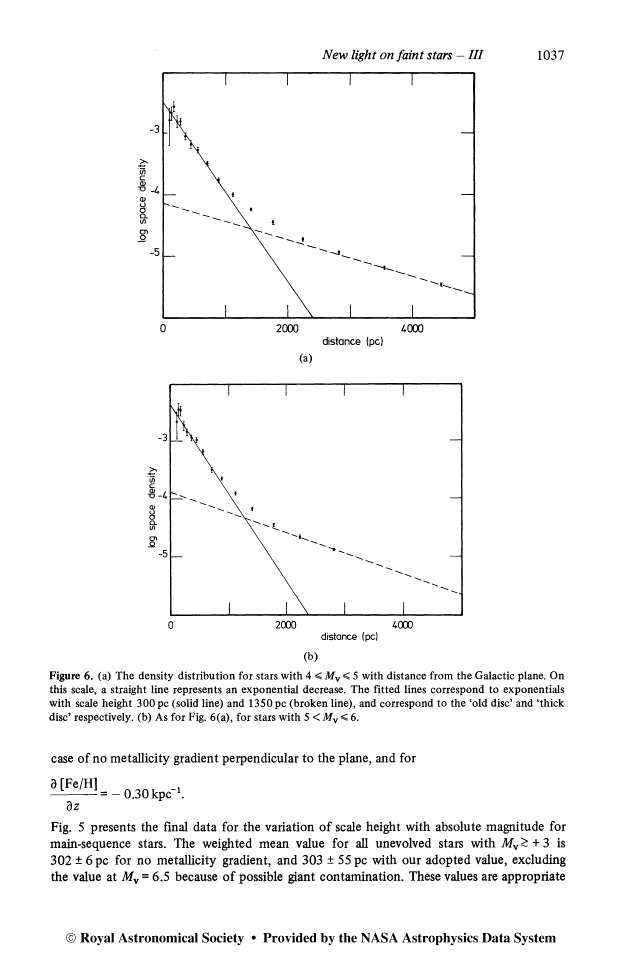 A major modification to ELS model
The density distributions for a sample
of 12,500 stars from the Galactic plane.
Identified  two disk components: the
thin disk with a scale height of 300pc
and the second component- thick disk 
 with a scale height of 1350pc.

The second component contains 2% of
the total stars in the solar neighborhood.
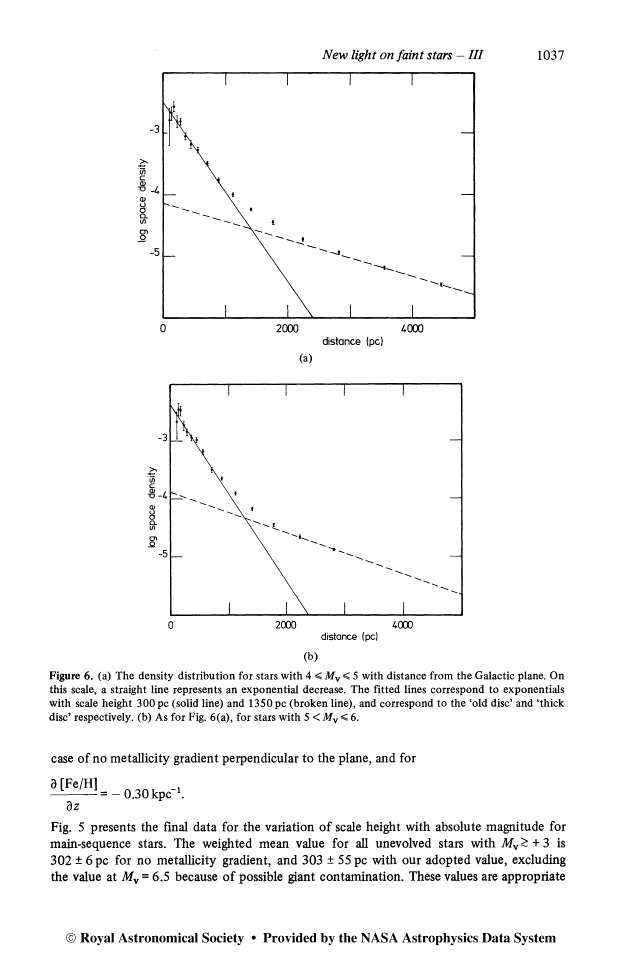 Distance (pc)
Gilmore & Reid, 1983
Evolution of Abundance Ratios in the Galaxy
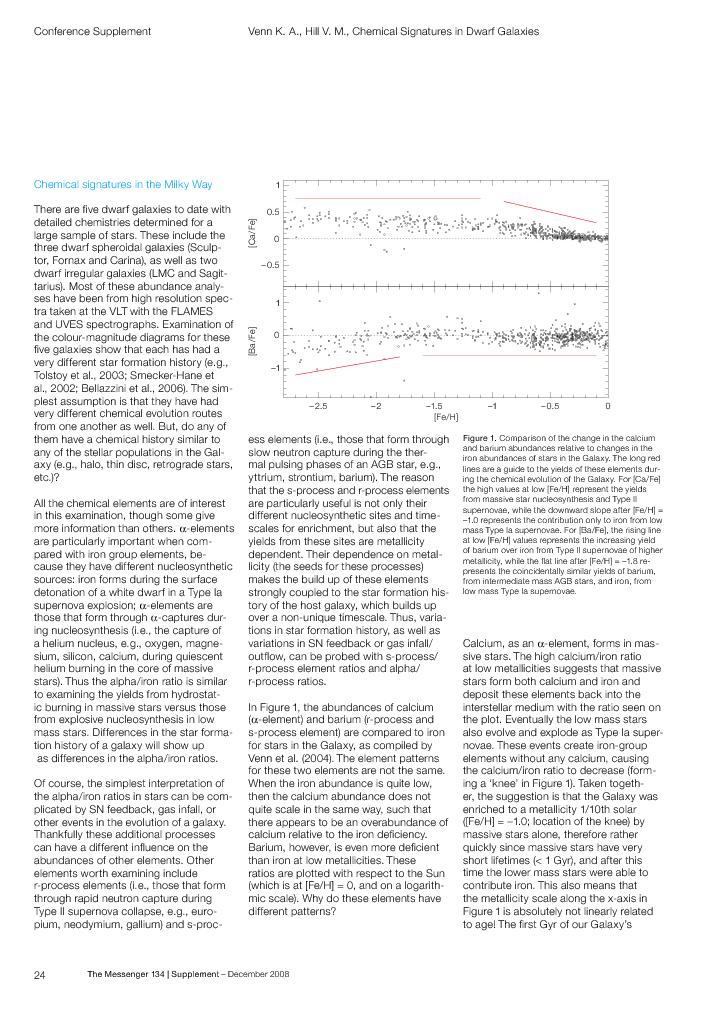 Overwhelming majority of Galactic field stars have [X/Fe] with very little scatter over a range of 4 dex in [Fe/H].
the star forming gas must be well mixed

Rate of star formation must be low enough to allow time for element creation followed by large scale mixing
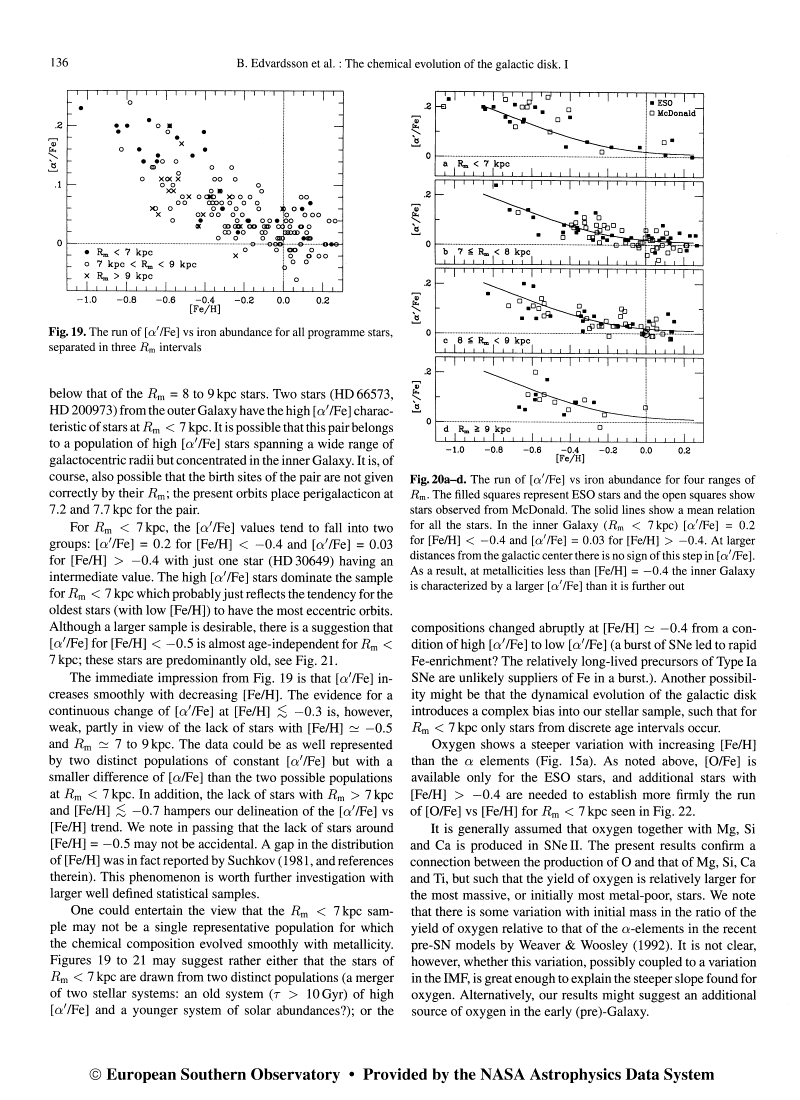 Edvardsson et al;  1993.
scatter exists in the trends of [α/Fe]   Vs. [Fe/H] and  more for stars with Rm < 7 kpc, metal-poor and old.

Interpreted as efficient SFR in the inner disk compared to the outer disk
The Milky Way: Post Hipparcos era
An European Space mission to
measure accurately stellar positions
space motions, and distances for
precise astrometry.

It produced  Hipparcos catalogue
containing more than one hundred 
stars up to magnitude limits mv=9
and distances  with accuracies
<= 10% upto  100 pc.
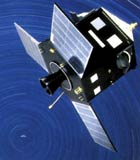 Hipparcos: High precision parallax collecting satellite.
The Milky Way components: kinematic definitions
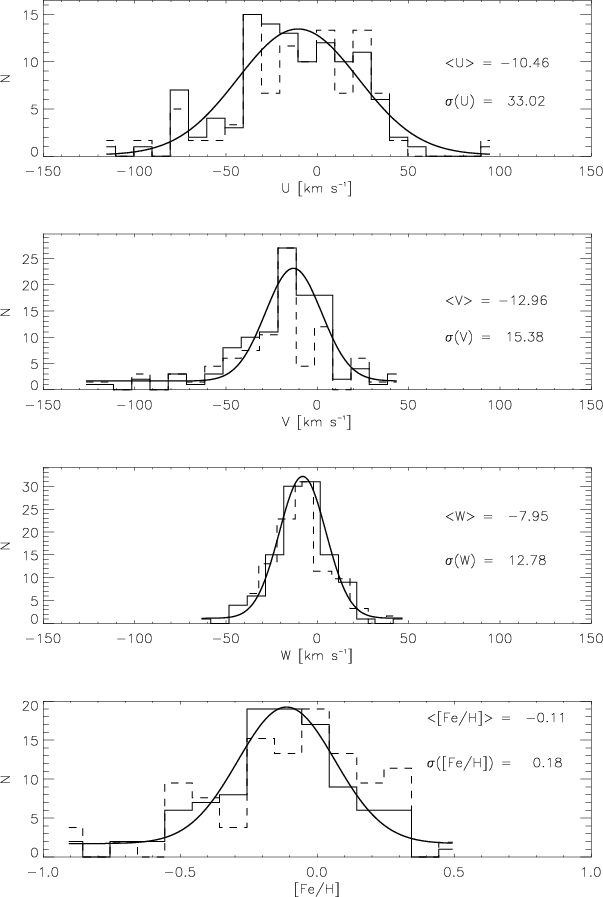 Comp.    f          Vlag   σu     σv        σw
                                                              (km /sec)
 Thin      93%    -12     39   20    20  
 Thick     7%     -51     63   39    39
   Halo            0.6%      -220       131       106       85
(Based on Hipparcos: Dehnen, Binney, 1998, Soubiran et al. 2000, Robin et al. 2003)
The Milky Way: Kinematic Samples
Thin Disk
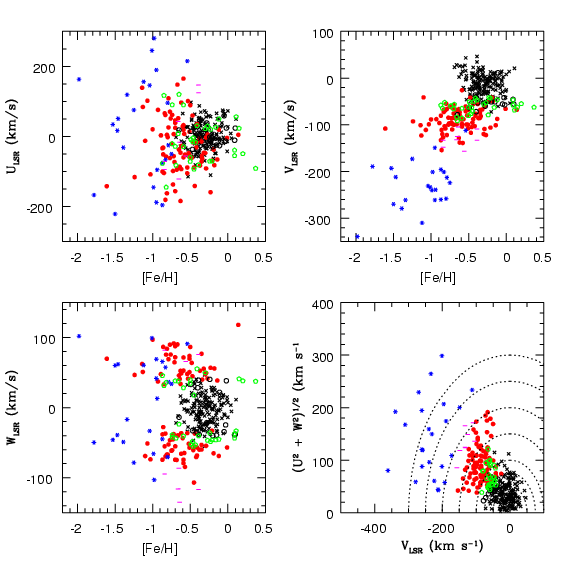 Thick Disk
Samples grouped into the thin disk, 
the thick disk and the halo based
 on kinematic definitions.



No metallicity or age criteria employed
Reddy et al. 2003,2006; Bensby+; Fuhrman+
Chemical Tagging of stars
estimates of Teff and metallicity



Teff,  log g, Rvs, [Fe/H], a few  elemental abundances



atmospheric parameters and complete range of elemental abundances
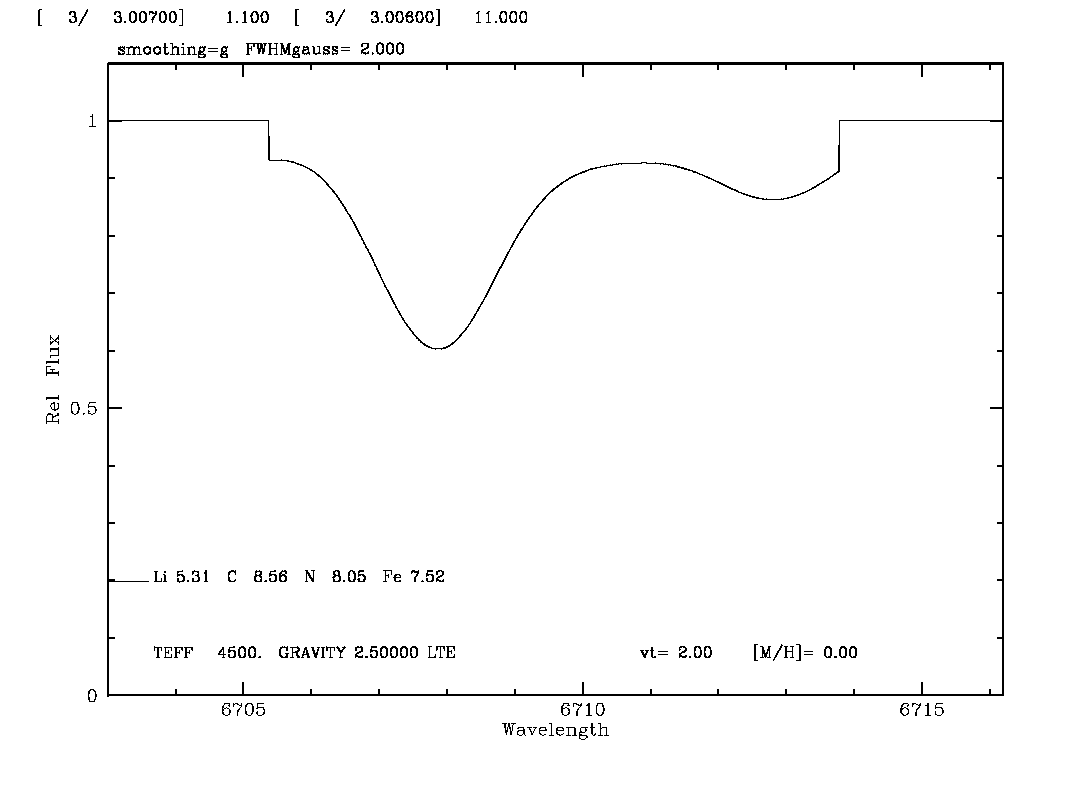 R~3500
A few possibilities
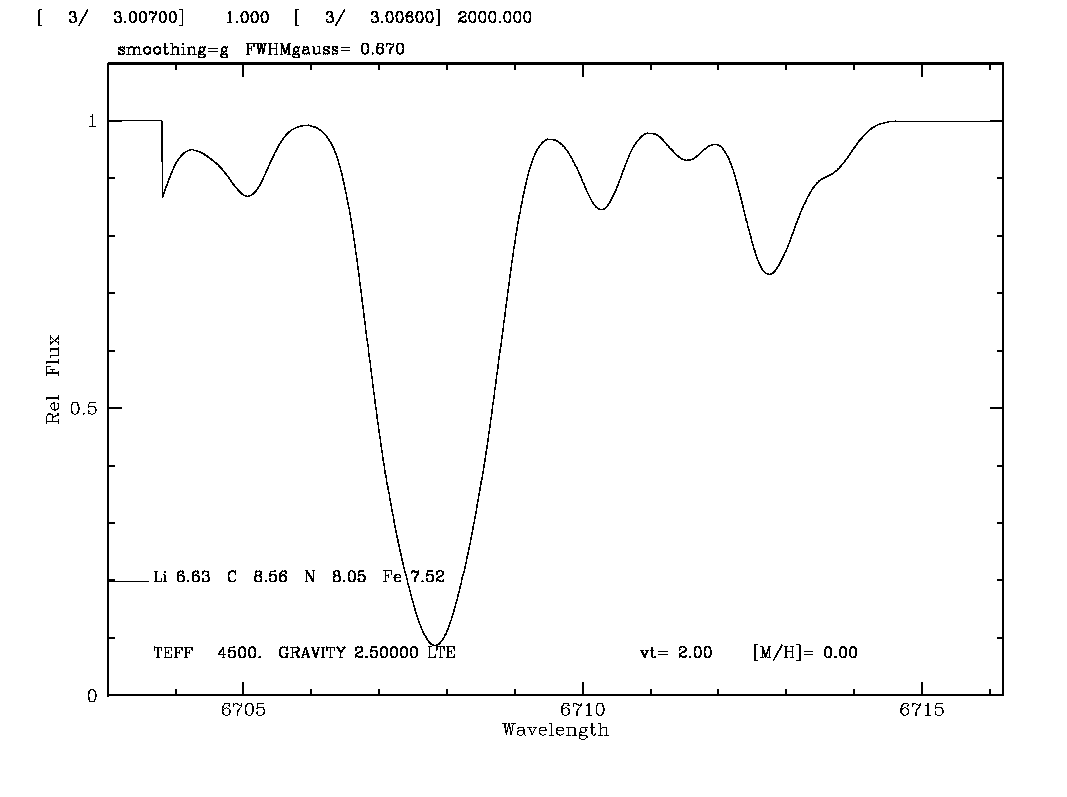 R~10000
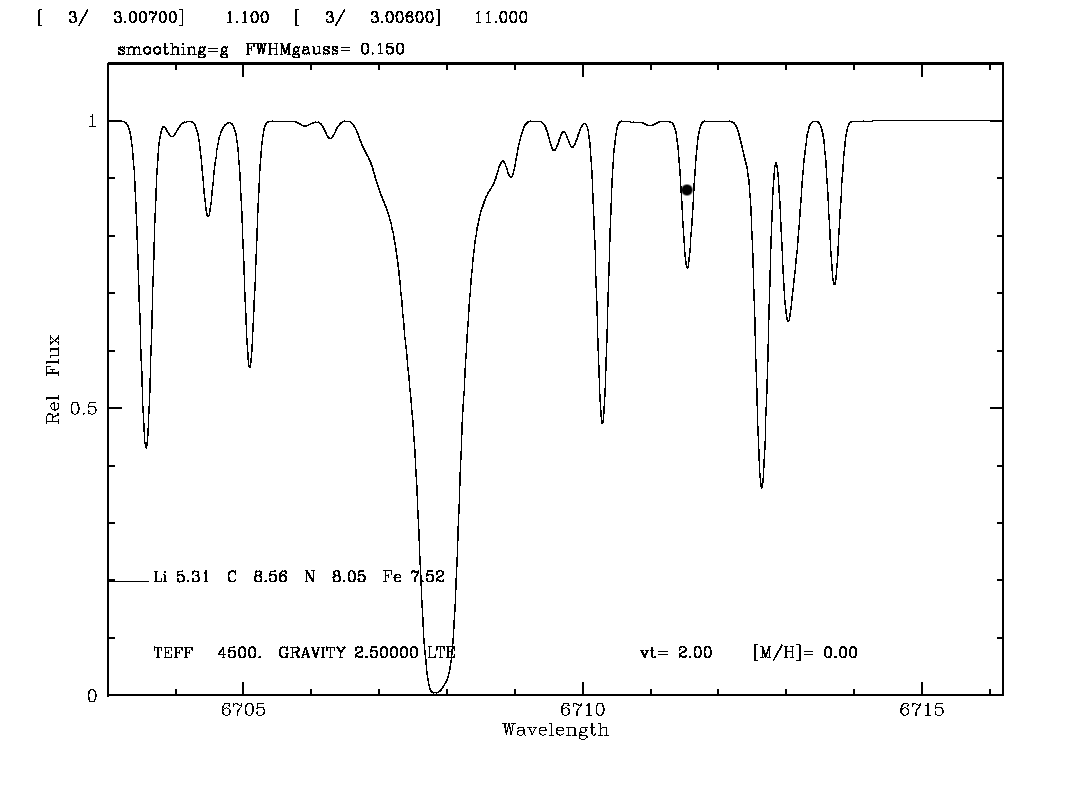 R~60000
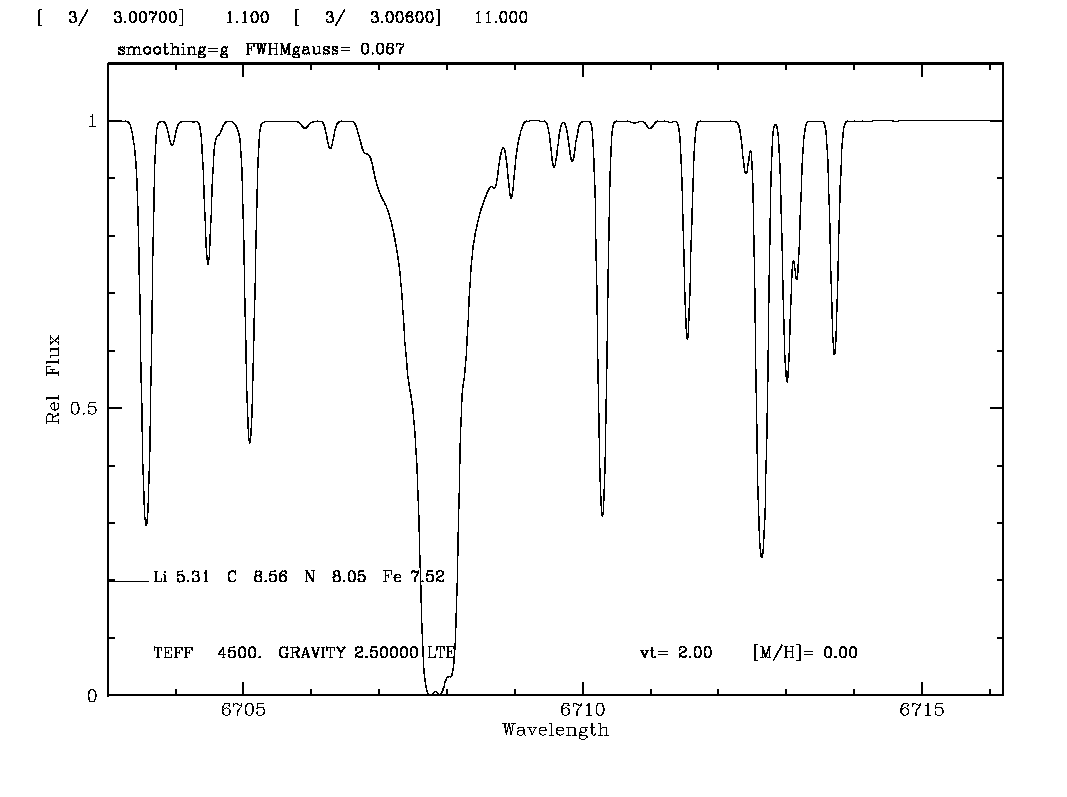 Many possibilities
Precise abundances, isotopes
R~100000
Samples for high resolution studies
F-, G- and K main sequence dwarfs:
Numerous 

Long lived

Reflect initial chemical composition

Relatively easy spectra

Accurate abundances
Galactic disk decomposition: Accuracy is the Key
Thick
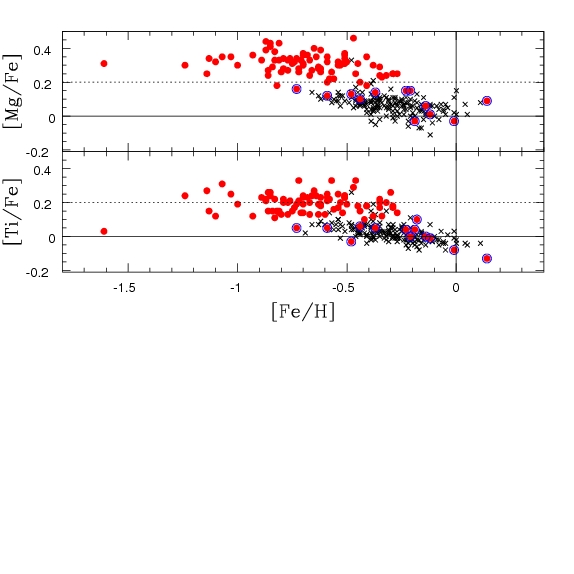 Thin
High resolution studies of kinematically pre-selected samples suggested
    a clear separation between thin and thick disk populations

[α/Fe] ratios showed little/no trend with [Fe/H] upto [Fe/H]~-0.4 dex
    suggesting quick history of star formation.
Reddy et al. 2003, 2006: Also see Fuhrman, Bensby et al.
Evolution of Thin and Thick Disks: Perspective from observations
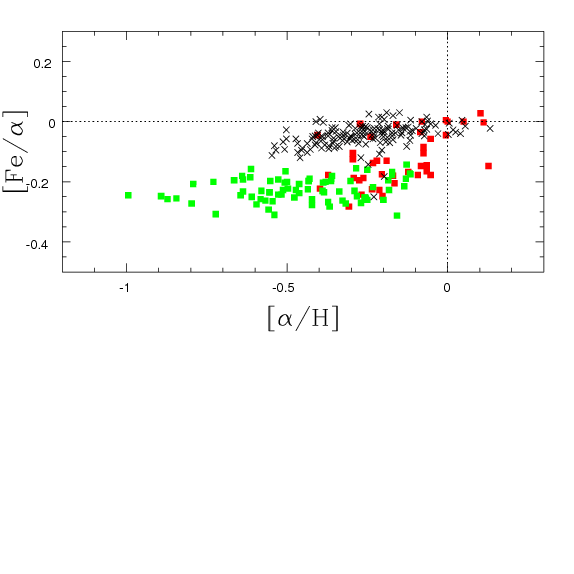 Thin disk
Thick disk
current thick disk may be the pre-existing thin disk 

the violent gas-rich but metal-poor merger reformed the thin disk

 thick disk seems to have been polluted by SNIa products
    
Data requires to prove substructures within thick disk
Reddy , 2010
Galactic Disk Studies: limitations
Results based on data within about 100-150pc

Lack of accurate astrometry for stars beyond solar neighborhood

Small number of thick disk stars : about 5-6 in every 100 thin disk stars

No reliable data on metal-poor end of  the thick disk: very few of 
   thick disk stars  below [Fe/H] < -1.0 in the solar neighborhood.
Census of our Galaxy: GAIA mission
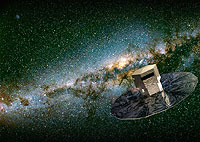 26 million stars upto mv~15 with 7-25µas 

250 million stars upto mv ~18

Billion stars upto mv~20 with 300µas

Census covers 50 kpc 

Rvs upto mv=17
Data will help kinematic segregation of stellar groups with 
   unprecedented accuracy .
greater opportunities for large aperture telescopes to follow-up detailed
high  spectral resolution studies.
Galactic Disk Studies: A case for GSMTs
1 kpc < Z > 4 kpc: ~80% of stars are from thick disk, rest are mostly from inner halo.
Halo dominates
Thick disk dominates
Thin disk dominates
Thick disk dominates
Halo dominates
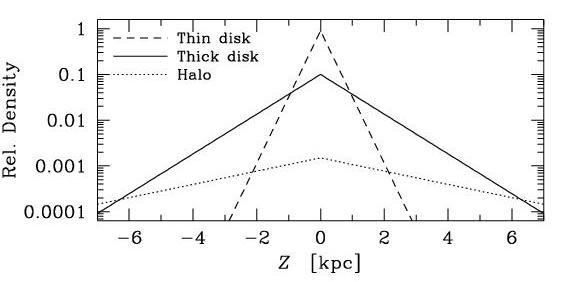 A typical G or K dwarf is too faint for high
 res. studies with existing telescopes.
10m keck, with R~60K and S/N~100
1kpc: mv=14.8   requires ~ 2 hours
2kpc: mv=16.3   requires ~9 hours
5kpc: mv=18.3   requires ~>50 hours
GAIA’s astrometry combined with GSMTs high res. studies would  characterize  disk populations much more clearly and lead to better understanding of its origin.
Li evolution in the Galaxy: A discrepancy
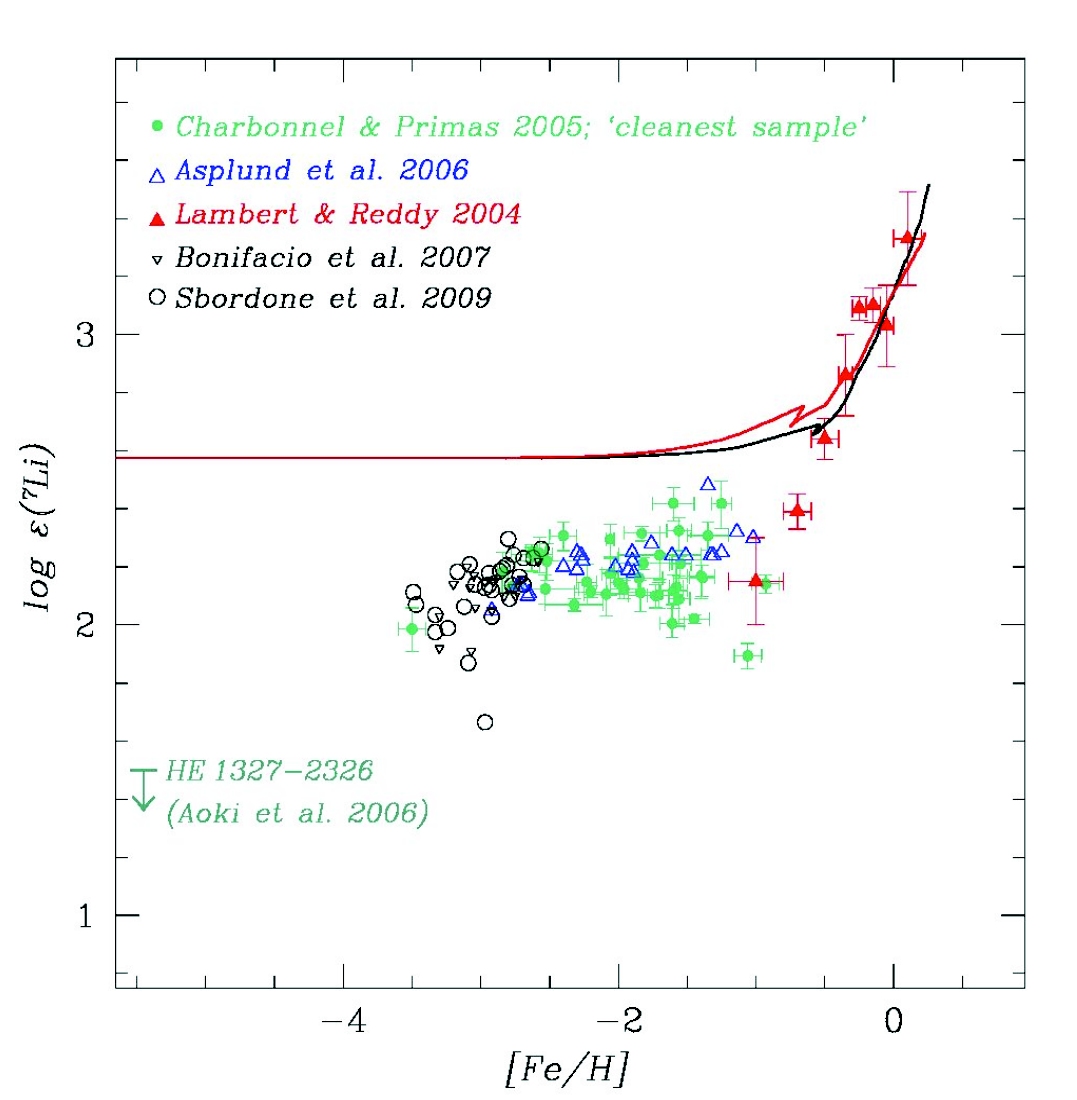 Spite Plateau broken at about ~-2.8

Below [Fe/H]~-2.8, Li shows significant scatter


Is there Li plateau in other old nearby galaxies like dSphs? 


Li evolution within disk: sources of Li other than Spallation.
ISM
WMAP
Spite Plateau
What is the primordial Li?
Combined with the LSST survey, GSMTs  would help to resolve this issue by providing better quality spectra for a large number of ultra metal-poor stars that are very faint.
dwarf spheroidals and nearby galaxies: A case for GSMTs
Provide evidence for hierarchical structure formation

Star formation histories

Provide pre-Galactic nucleosynthesis history

Primordial Li abundances: tests can be
conducted
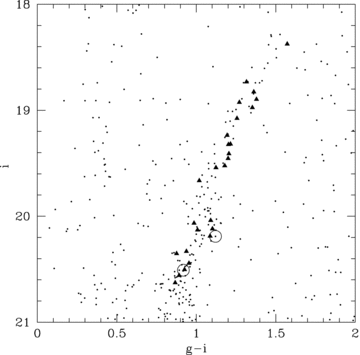 Canes VenticiI
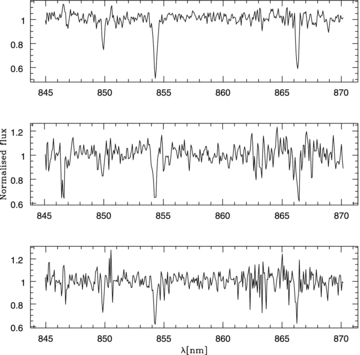 Ural ete al.,’10
Gemini Telescope with GMOS
RGB: I=19 to 20, R~3500 with exposures like 3-5 hours [Fe/H] and Rvs
With GSMT  it will be possible to do much better job with R~10,000-25,000
An another source of Li in the Galaxy:   K giants
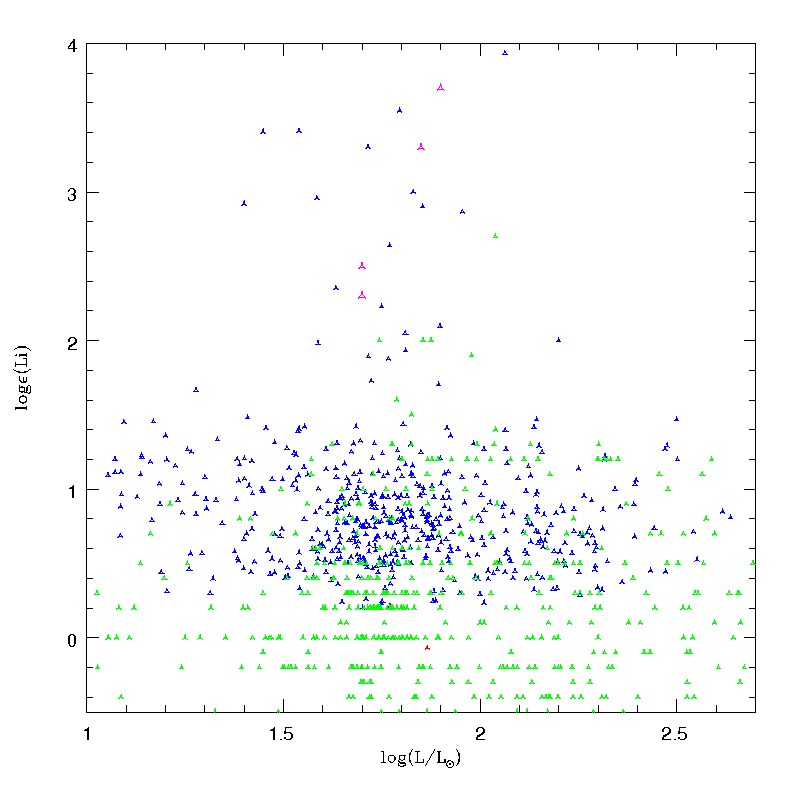 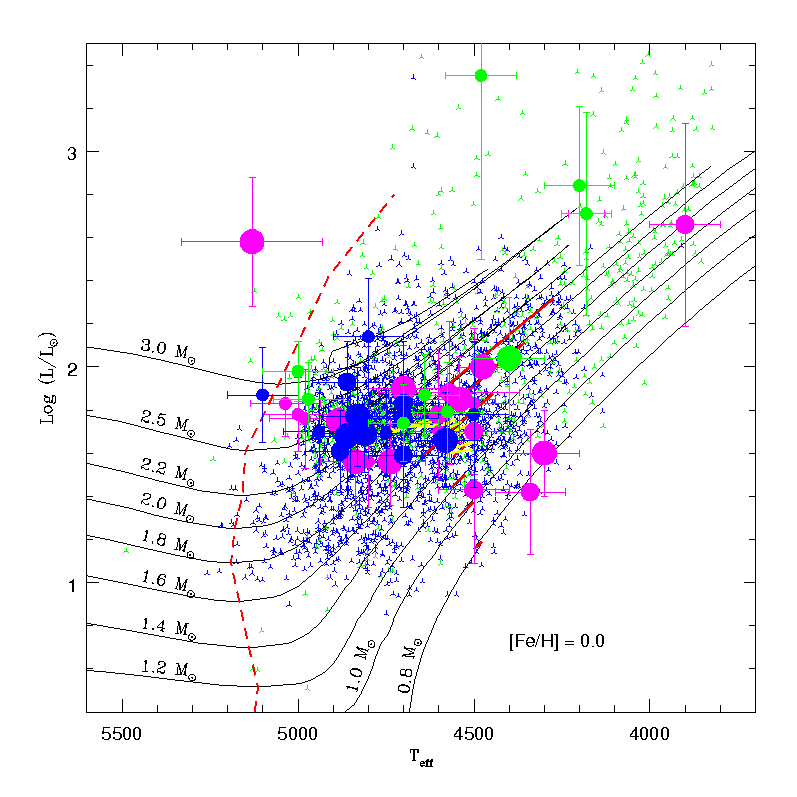 Log L/L_sun
Teff
No Li K giant well before or after the RGB-bump

Implies no planet or brown dwarf engulfment for Li excess

Li phenomenon seems to be very short lived and related to stellar evolution
Bharat & Reddy  2009,2011,ApJL
Need of large aperture telescopes
NGC 5905
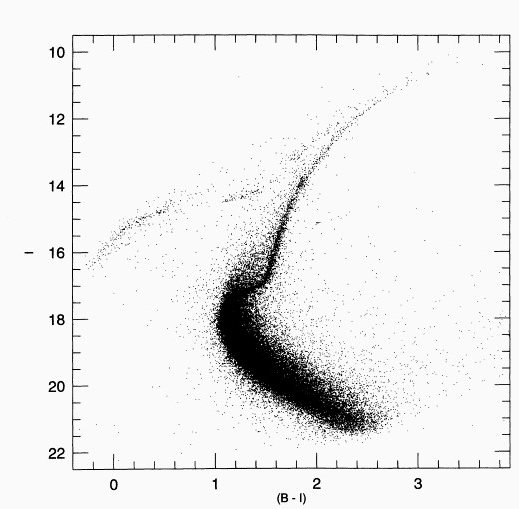 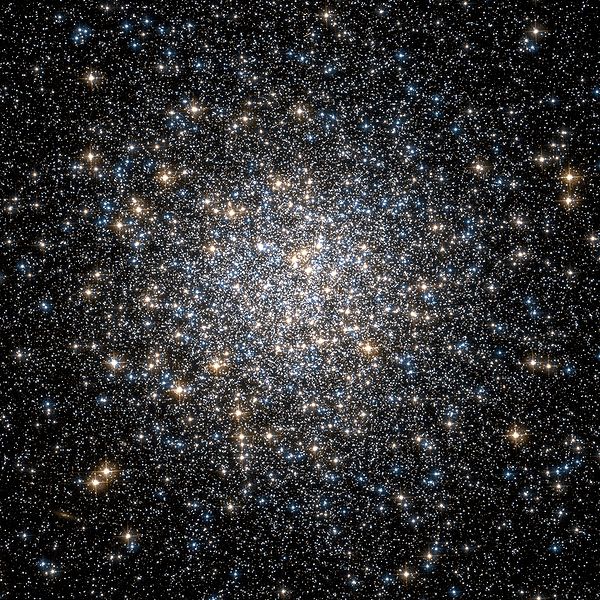 RGB BUMP
HB
Does every low mass K giant undergo Li phenomenon?

Yes: significant source of Li to the Galaxy

No: requires refinement of stellar evolution and mixing models
Tools: Large aperture Telescope with high resolution spectrograph
Summary
GAIA’s astrometry coupled with high resolution spectra has potential to
    decompose the disk into many layers in the order they have formed. 

 What is primordial Li? Does Li plateau exists in other galaxies?
LSST (photometric survey); GAIA (astrometry)  and the GSMTs ( high resolution spectroscopy) may undoubtedly will help to  decompose the disk   leading to our understanding the way our galaxy and other galaxies formed and evolved
Thanks
Lithium Evolution in the Galaxy: What is primordial Li?
Log (Li)
3.3
ISM
Spite Plateau broken at about ~-2.8

Below [Fe/H]~-2.8, Li shows significant scatter


Is there Li plateau in other old nearby
galaxies like dSphs? 


Li evolution within disk: sources of Li
other than Spallation.
Kirkman et al. 2003
2.6
WMAP
Primordial Li???
Thin disk
Lambert & Reddy , 04
2.1
Sbordone et al.2010
Spite plateau
1.8
Primordial Li???
-2.0
-4.0
-3.0
-1.0
-0.5
0.0
Fe/H
Combined with the LSST survey, GSMTs  would help to resolve this issue by providing better quality spectra for a large number of ultra metal-poor stars that are very faint.
Thick Disk: Age metallicity relation
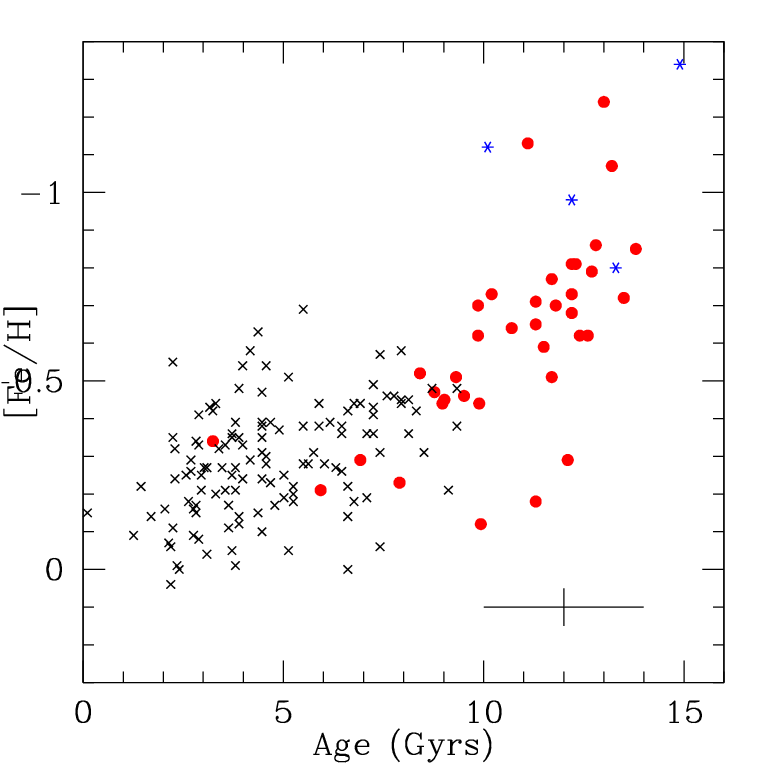 Reddy et al.
Mean age for the thick disk~12±1 Gyrs (stars up to [Fe/H]~-0.3 

Thin disk age <= 10 Gyrs
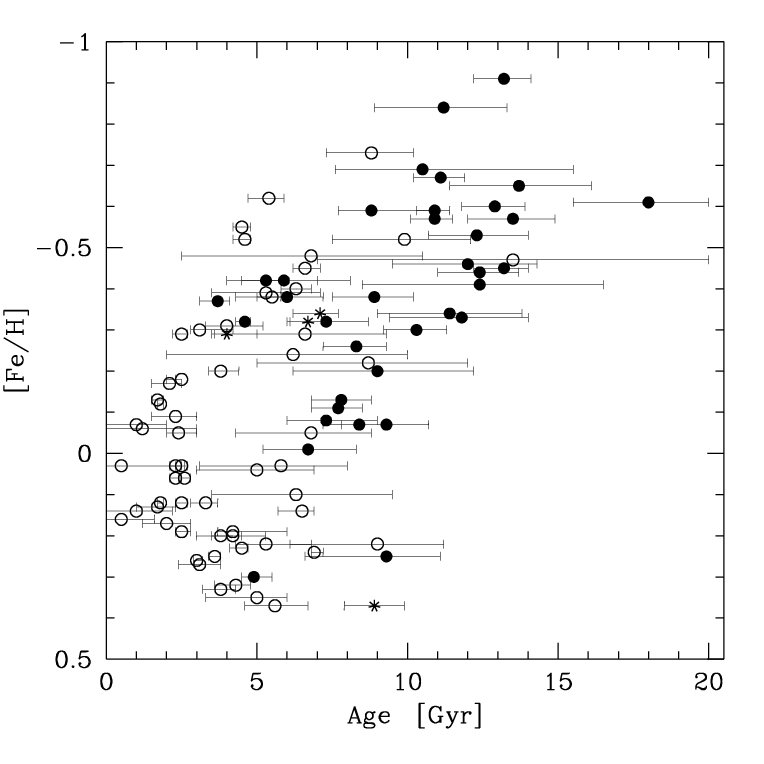 2-3 Gyrs  elapsed between the formation of
the first thick- and the first thin disk stars.

Sufficient time for SN Ia or AGB to contribute the gas
Bensby et al.
Li synthesis in stars
Production
Destruction
3He + 4He ->7Be + γ
              



7Be + e-  -> 7Li + ν
7Be + p  ->8B + γ
 8B + e+ ->8Be+ν ->4He + 4He
7Li + p  ->4He + 4He
Fresh Be gets transported to cooler regions, just below the convective
   envelop, where it gets converted   into fresh  Li.

Freshly produced Li quickly dredged-up to the photospheres
Boothroyd and Sackman 1999
Chemodynamics of the Galaxy: Ingredients
Future
Photometry

     scale lengths, scale heights, number densities etc
LSST, JWST
Astrometry
Distances, proper motions, radial velocities
                                  
     kinematic motions, orbital parameters
              (U, V, W)   ,    (Rm, e, |Z|)
GAIA, SIM!
Chemical tagging
   High resolution spectra of samples of stars

    Derivation of abundances of elements of
    different nucleosynthesis history
GSMTS
Metal-weak thick disk: Abundance ratios
MWTD
  Thick disk 
  Thick disk
  Halo
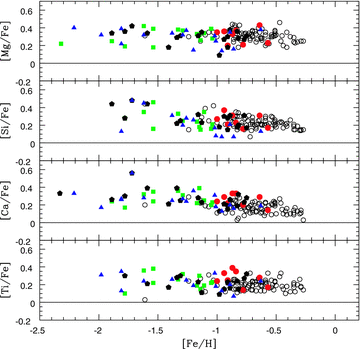 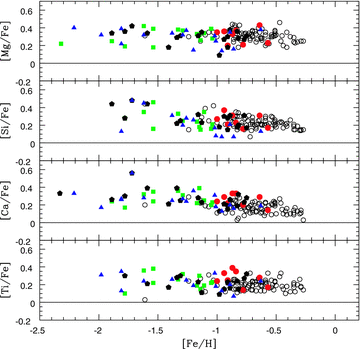 Halo and MWTD ratios show no
 clear differences in [X/Fe]

Continuous trend in [X/Fe] may
indicate MWTD is the metal-poor
tail of the thick disk

Unable to identify a conclusive 
signature distinguishing a MWTD
star from a halo star

Accurate astrometry for larger
sample of thick disk stars at large
distances required: RAVE and GAIA
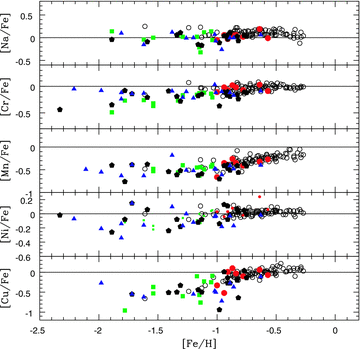 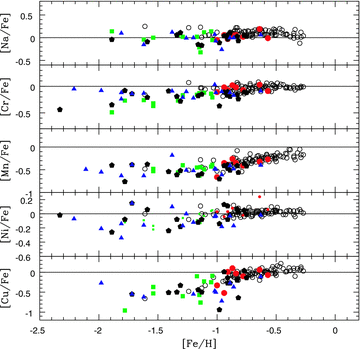 [Fe/H]
Reddy et al. 2008
Li in K giants: a challenge to stellar theory
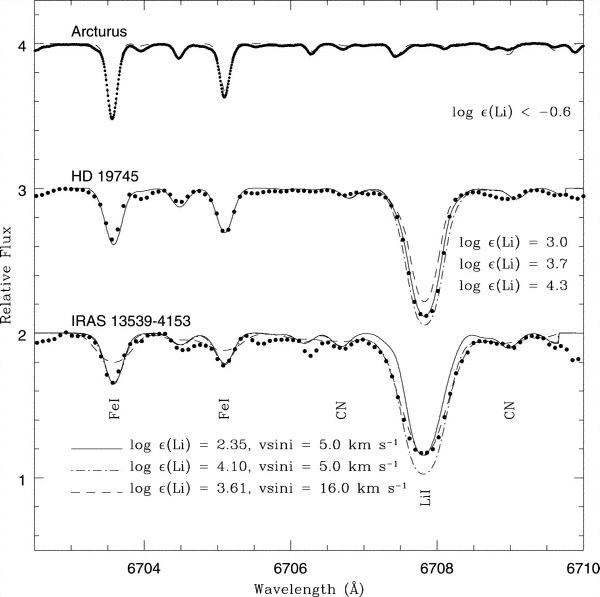 Standard stellar evolutionary models

  Maximum log (Li) = 1.4 dex in K giants
                     12C/13C = 25-35

  Observations: log (Li) << 1.4  (-0.5 – 1.0)
              most cases  12C/13C =  10-25

         Sun=  log (Li) ~1.0, 12C/13C~90
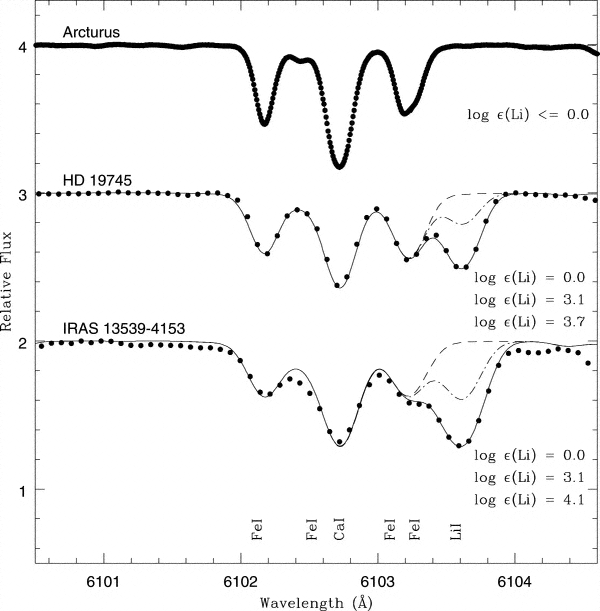 Puzzle: a handful of K giants show
     log (Li) = 3.2 dex (ISM value)
Log (Li) = log (NLi/NH) +12
Reddy & Lambert 2005
SCENARIO - II
Kinematic heating of thin disk causes
      thick disk
      Signatures: Increase  in velocity dispersion   with
        age, overlapping  ages with  the thin  disk , color
        gradient with height etc.
Reddy et al. 2006
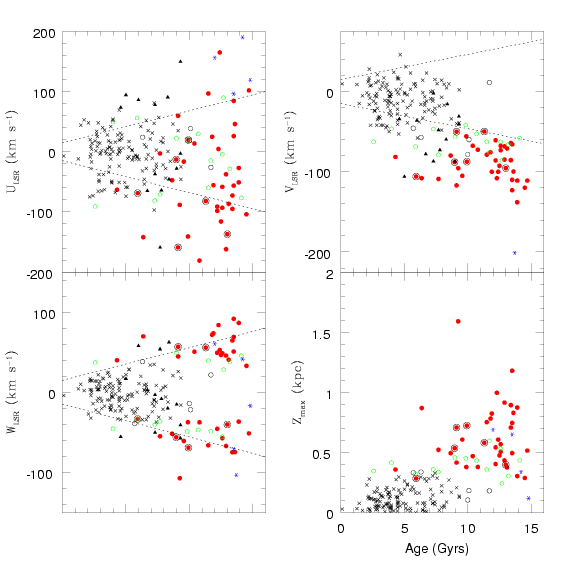 Thick disk is the result of radial
    mixing and scattering of stars. 
 Predictions: velocity dispersions, abundanc
 ratios and  the ridge between  the thin and
 thick disks.
Schonrich & Binney  2009; Haywood 2009
SCENARIO - II
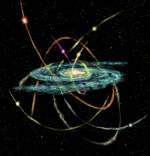 Thin disk heating by satellite mergers  
       Signatures: distinct kinematic and chemical properties, 
                            older Age
Accretion of material directly from satellite
    debris  
     Signatures: distinct kinematic and chemical properties,  no
                          overlapping  metallicity with the thin disk
                         Thin disk is mainly from the mixed gas: 
                          satellites plus galactic
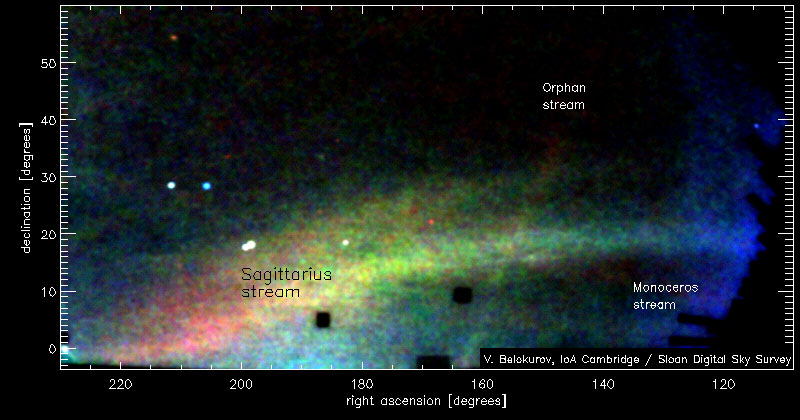 Gas rich mergers with star bursts
     Signatures:  trends with metallicity and evidence 
                             for SNIa  contributions
Quinn et al. 1993; Abadi et al. 2003; Brook et al: 2004,2007; Springel & Hernquist 2005
Evolution of Thin and Thick Disks: Perspective from observations
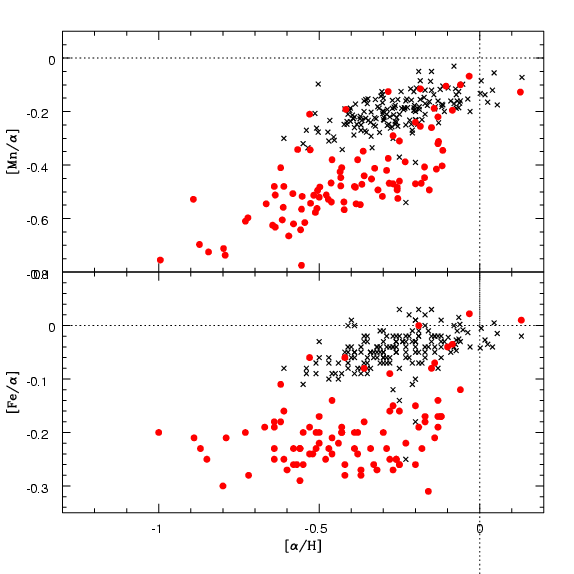 Evolution from A to E depends on the element X

Increase in [Mn/Fe] is attributed to a metallicity-dependent Mn yield from SNII

Iron offers a contrasting view.

Yields of Fe from SNII are independent of
mass or metallicity.

Jump suggests Fe is the dominant product
from SNIa.
[Mn/]
E
D
B
C
A
[Fe/]
E
D
C
A
B
[/H]
Reddy et al. 2006
The Milky Way: Answers Lie in Large Datasets
Photometry for large samples
          scale lengths, scale heights, number densities etc

Accurate astrometry for large samples 
          kinematic motion (U,V and W), orbital parameters: tracing
           the origin of the stars
                                        
Low and high resolution spectroscopy data
          Elemental abundance ratios: ages and star-formation
          histories

Theoretical modeling and simulations: putting things into
    perspective
Thick Disk formation: Perspective from observations
A to B (Thick disk evolution): Here X (Mn)  is an element whose  yield from SNII is metallicity  dependent. 


After the violent merger thin disk reforms
with the metal-poor gas from the satellites
and the metal-rich ([Fe/H]~-0.3) thin disk

Thin disk starts with the resultant gas of
[Fe/H] ~ -0.8 dex.

Jump (green arrow) indicates delayed SNIa
in the thin disk . 

C to D quiescent thin disk evolution with SNII , SNIa and AGB contribution.
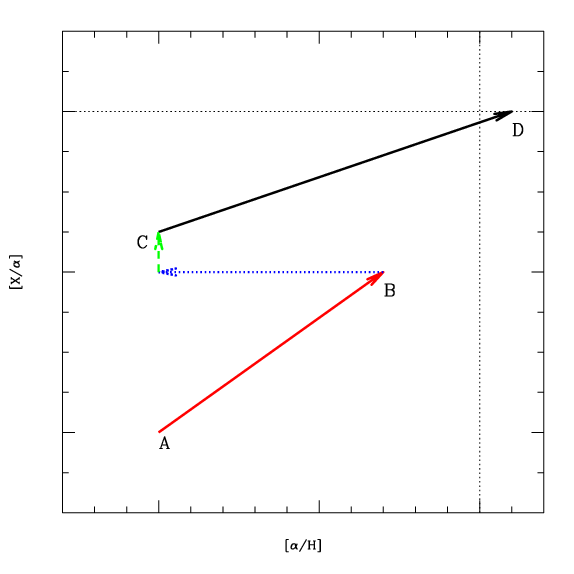 Thin disk
Thick disk
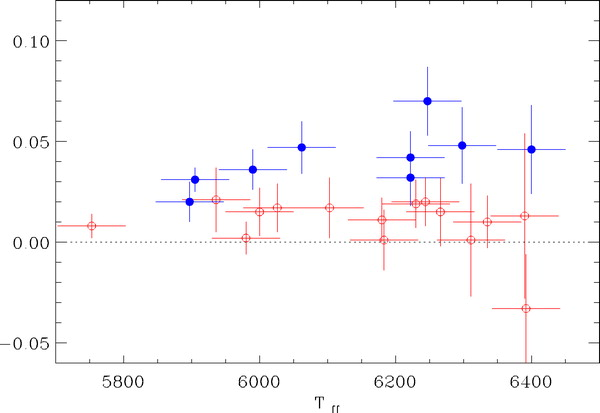 S/N~500, mv~11, R~120000
In 2 hours, with VLT
UVES
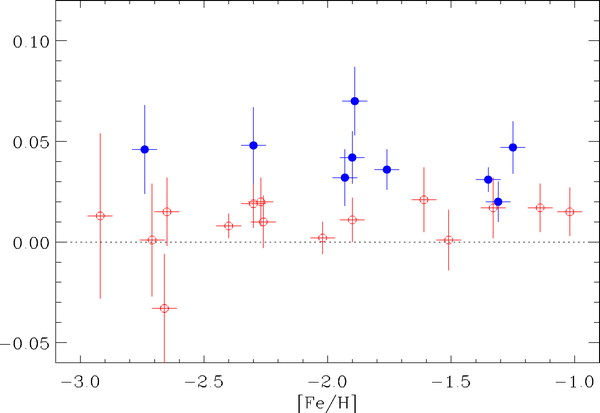 Cosmological Lithium Discrepancy
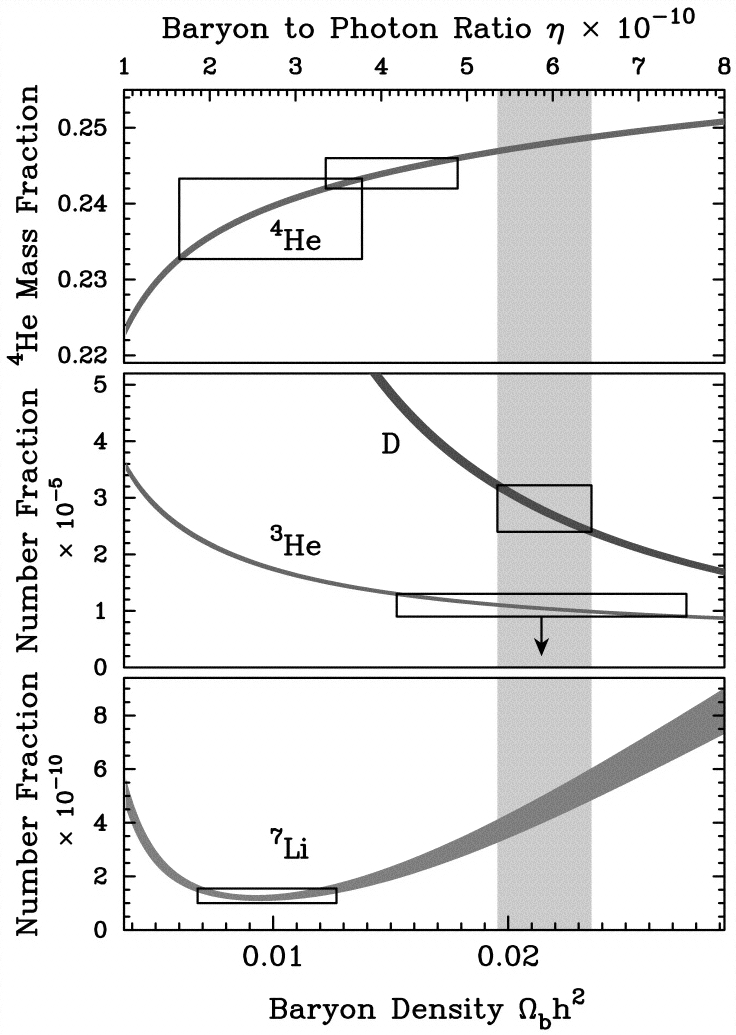 D/H (high red shift Lyα observations) 
+BBN implies ή ~ 5.9 X 10-10


Predicts log (Li) = 2.6 dex which is in 
good agreement with WMAP results .
Kirkman et al. 2003